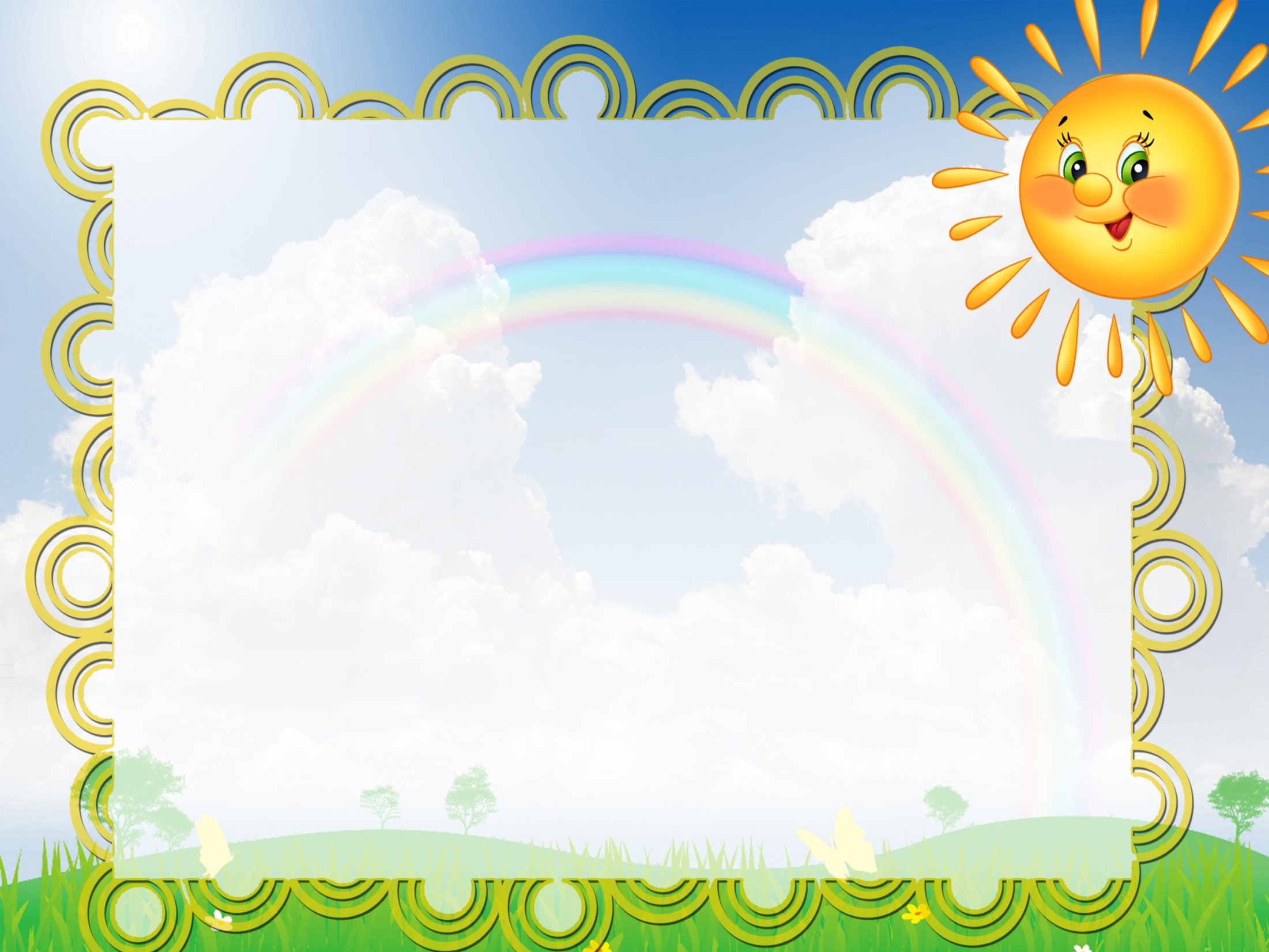 ВИКТОРИНА «МОИ ЛЮБИМЫЕ МУЛЬТФИЛЬМЫ»
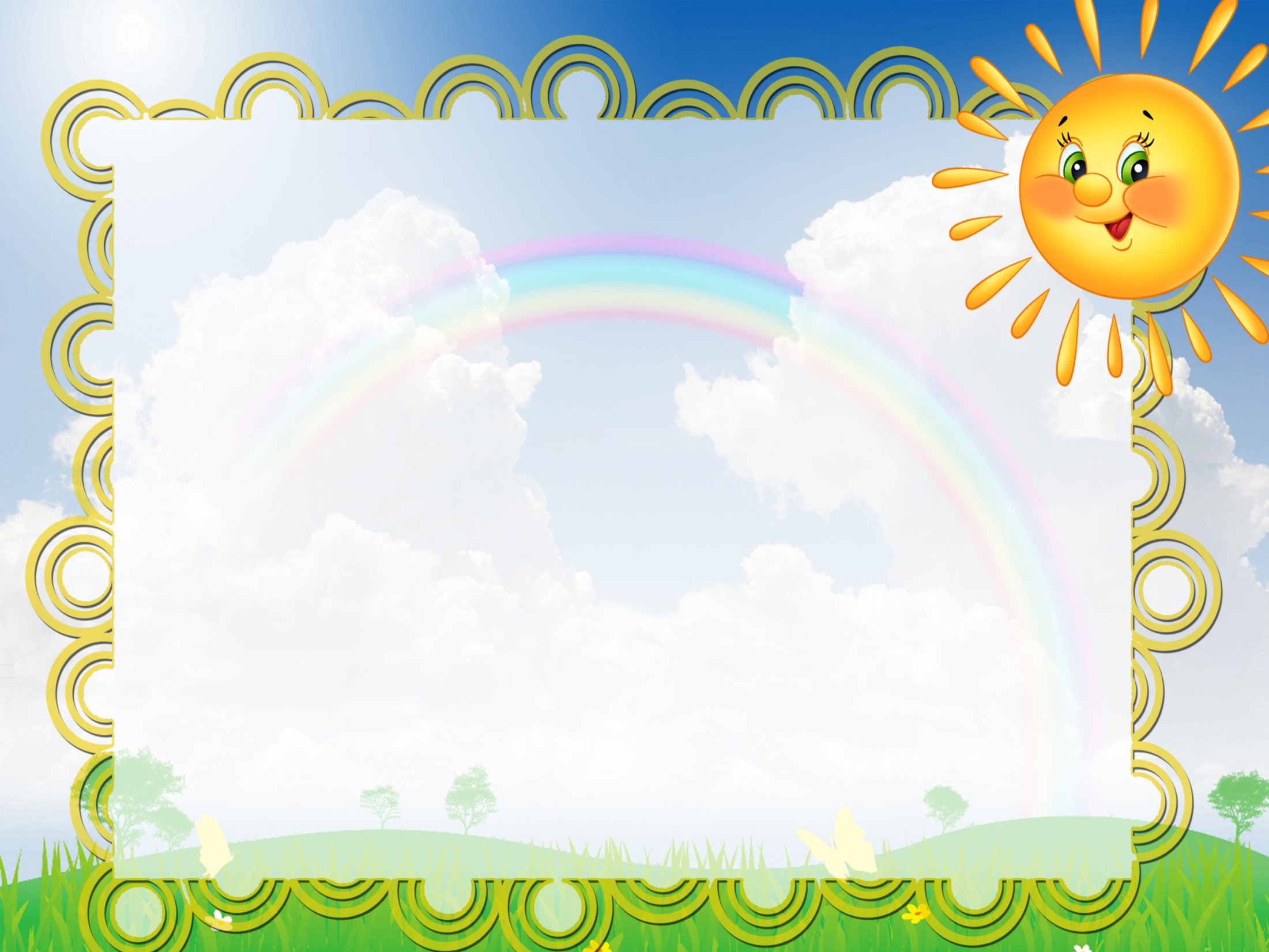 Чей хвост нашла Сова?
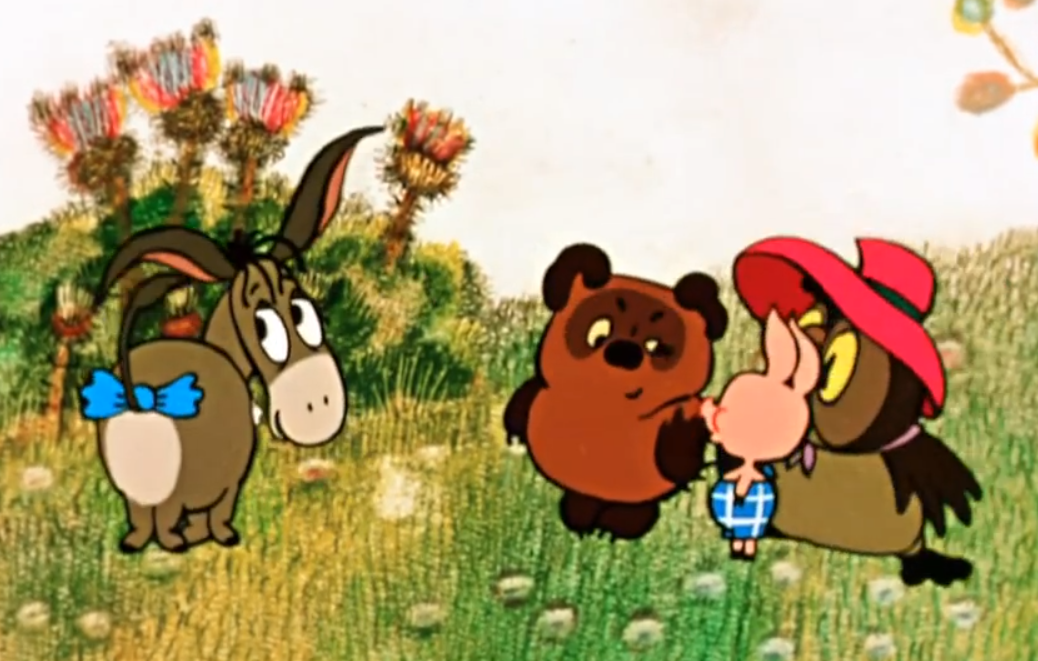 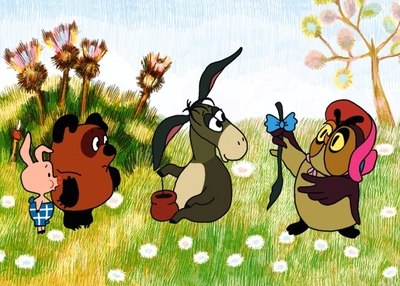 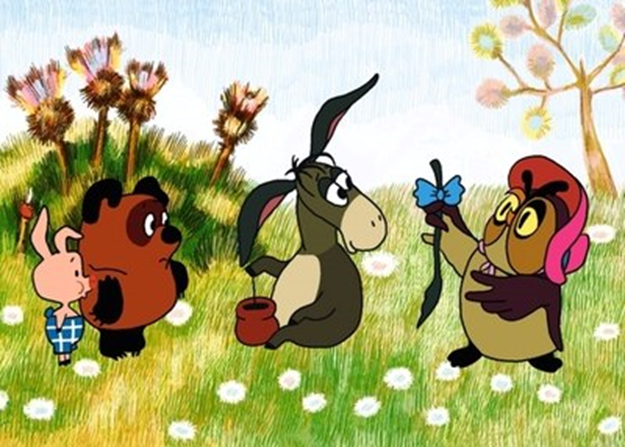 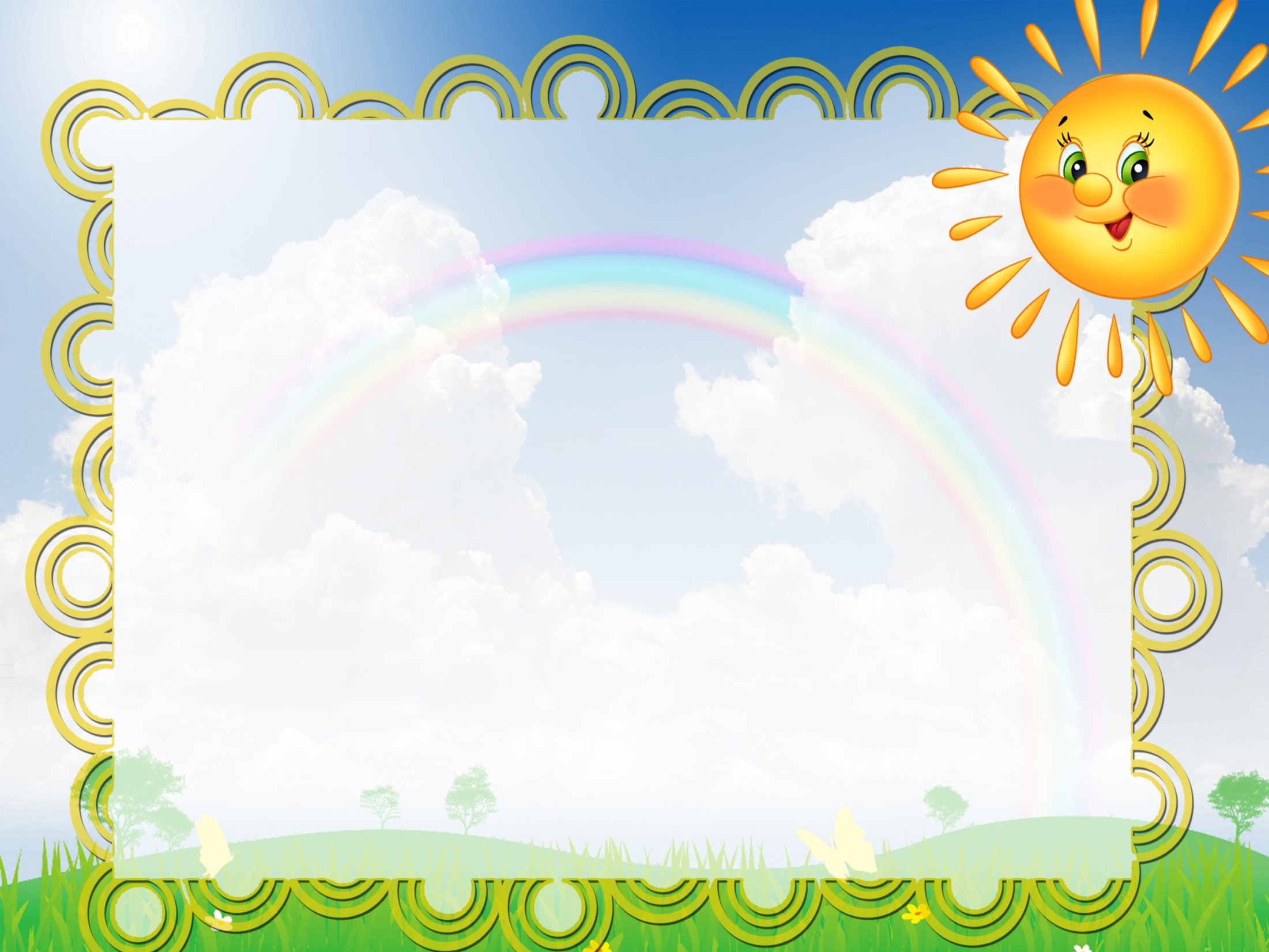 С кем пела Черепаха  свою песенку?
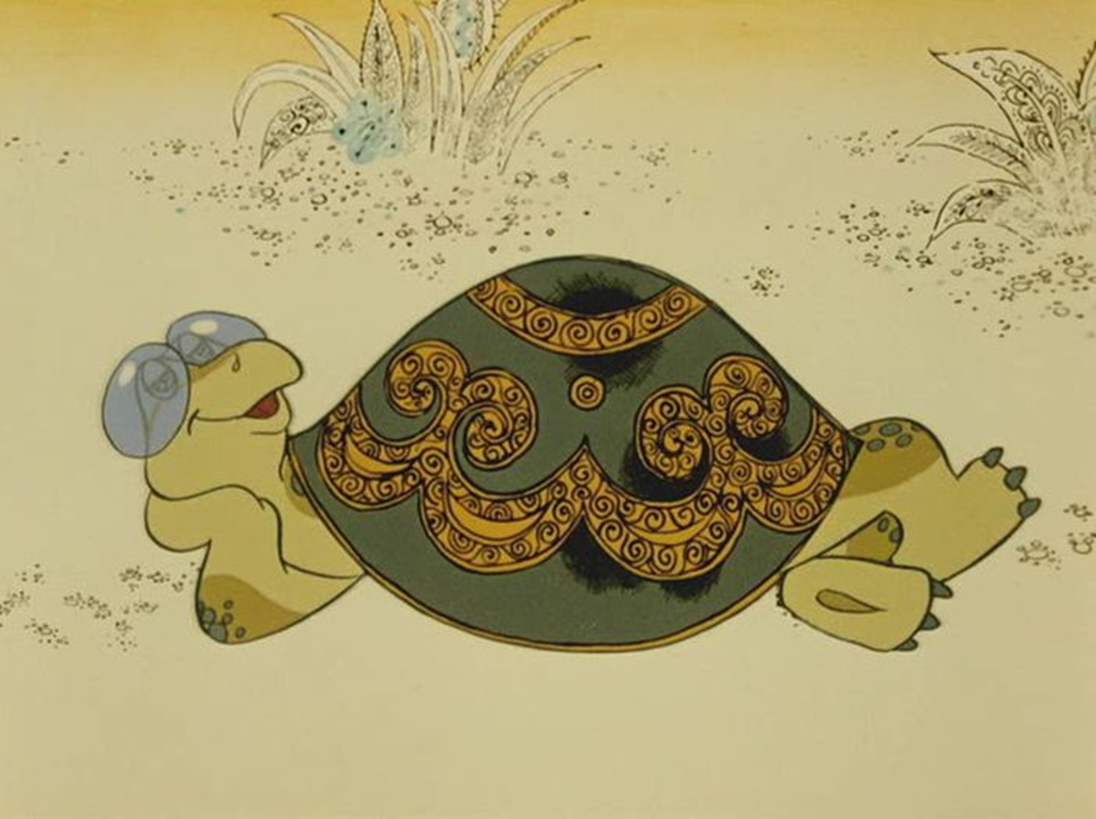 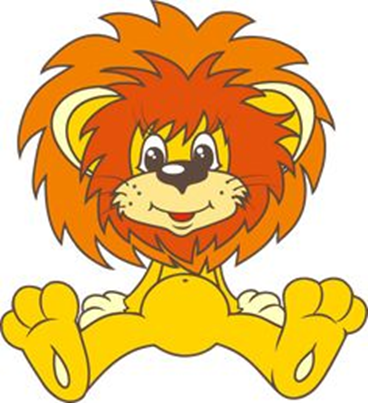 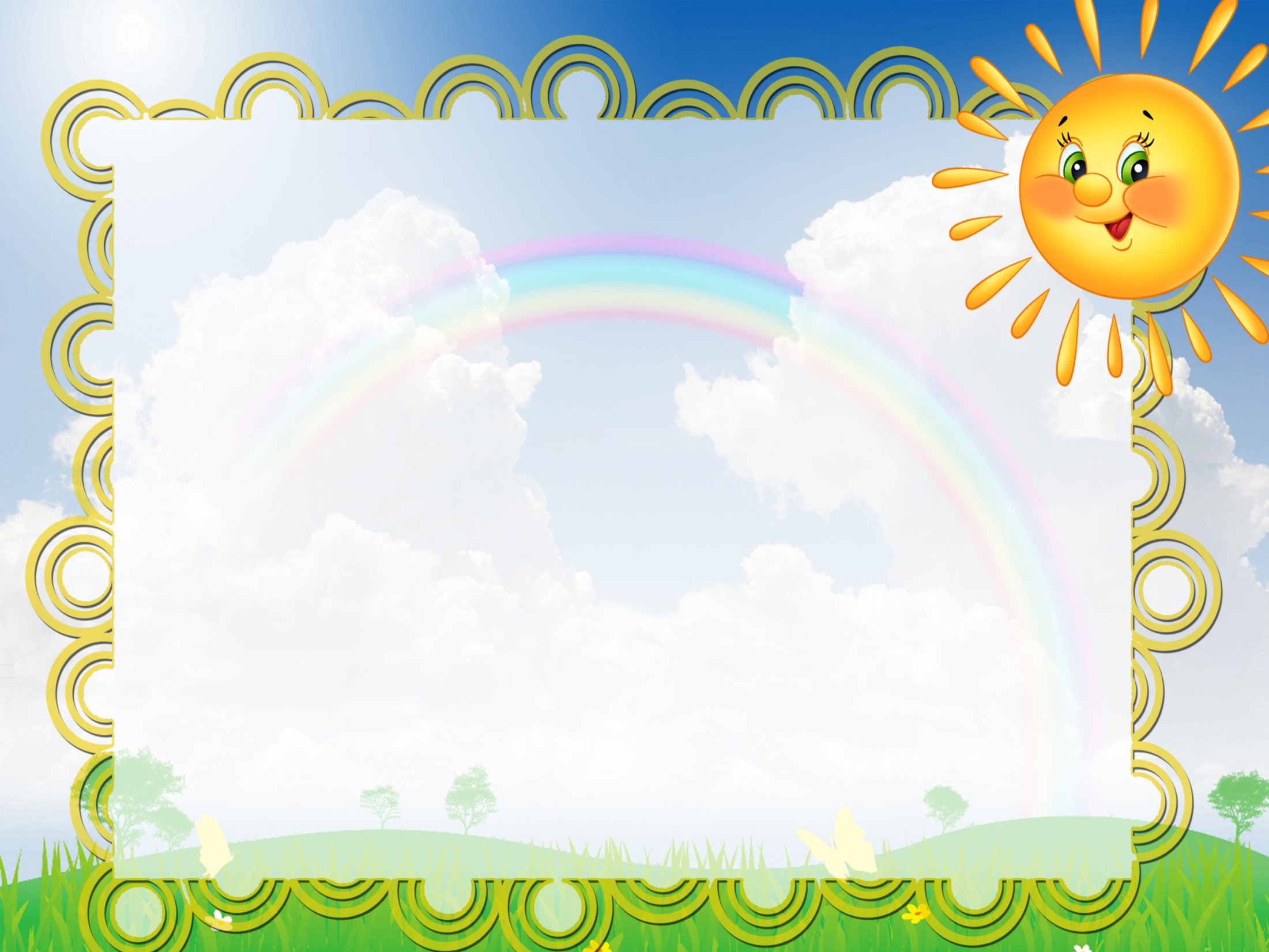 Кого испугался Крошка-Енот на озере?
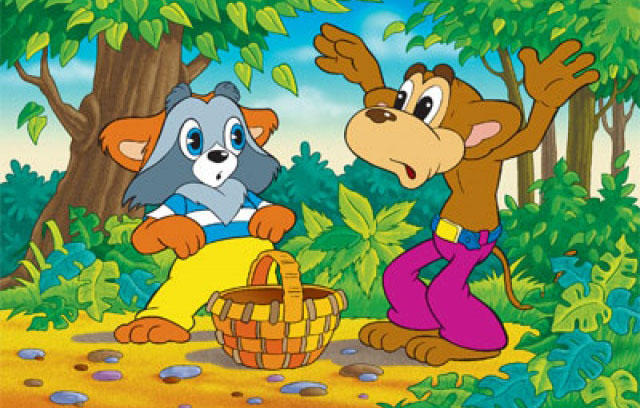 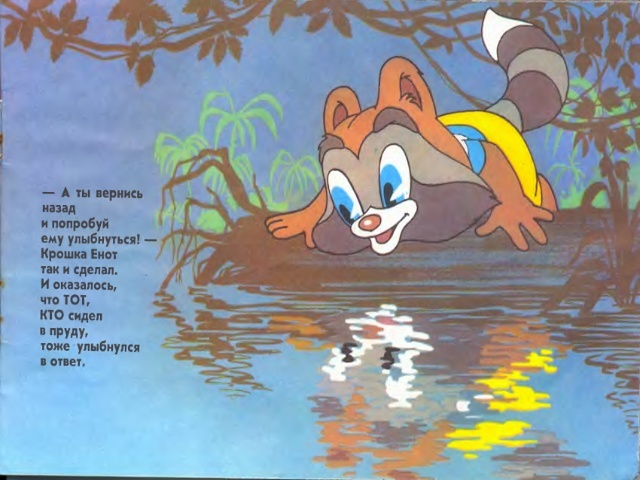 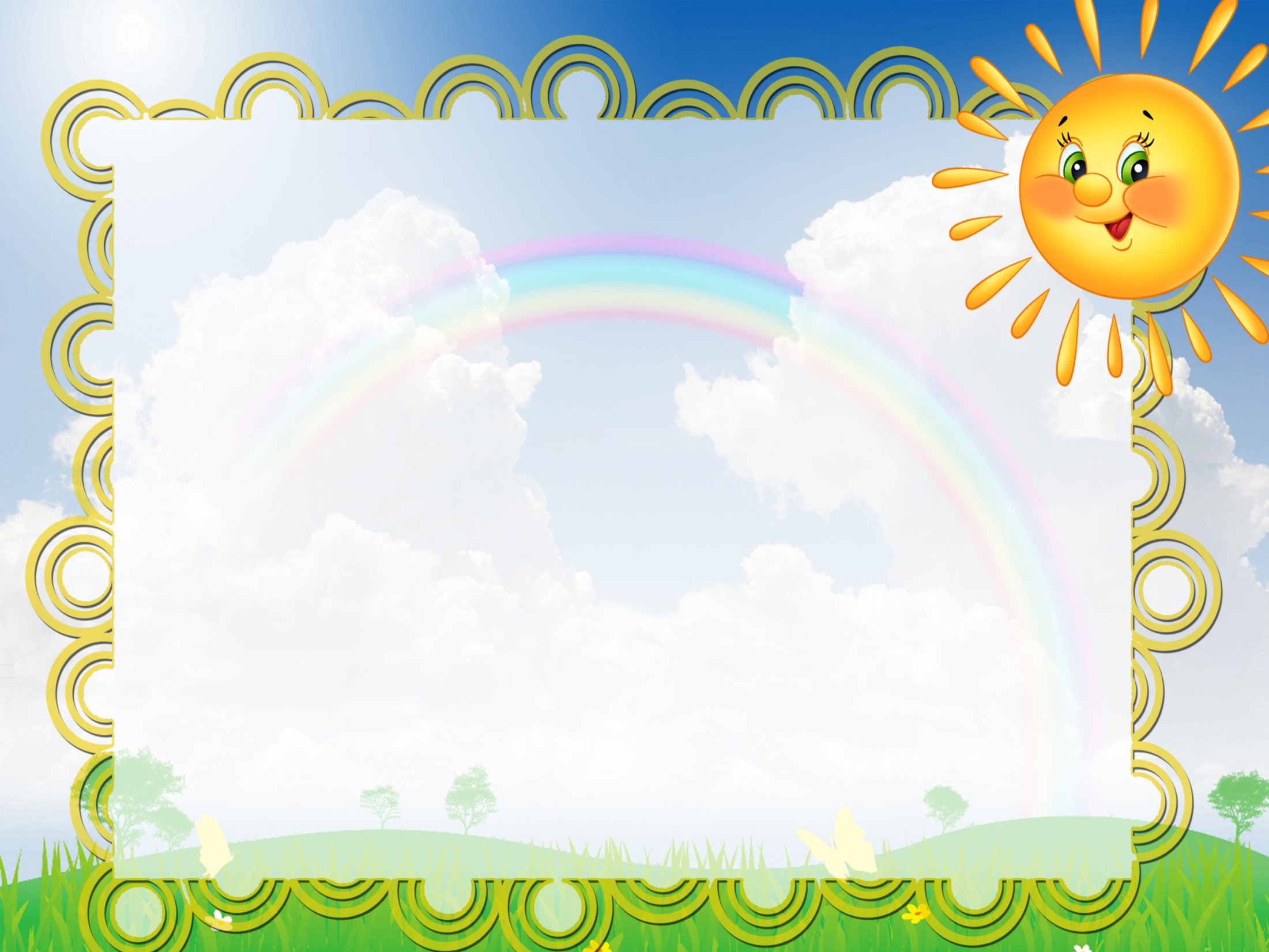 Карлсон
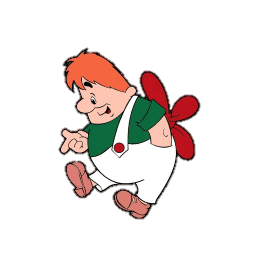 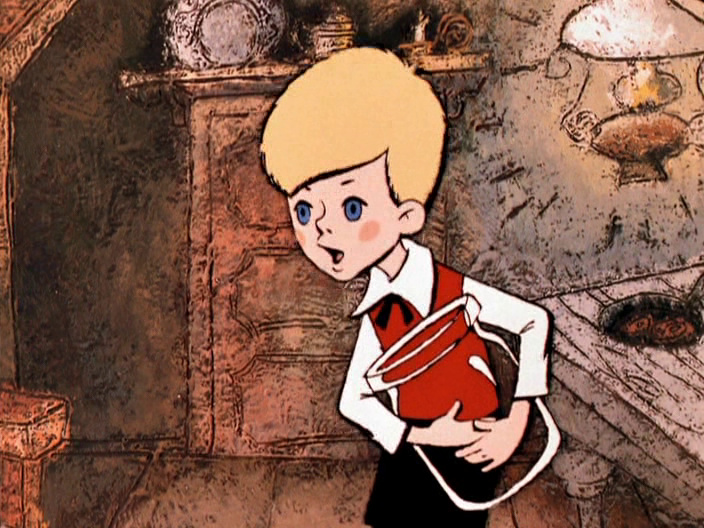 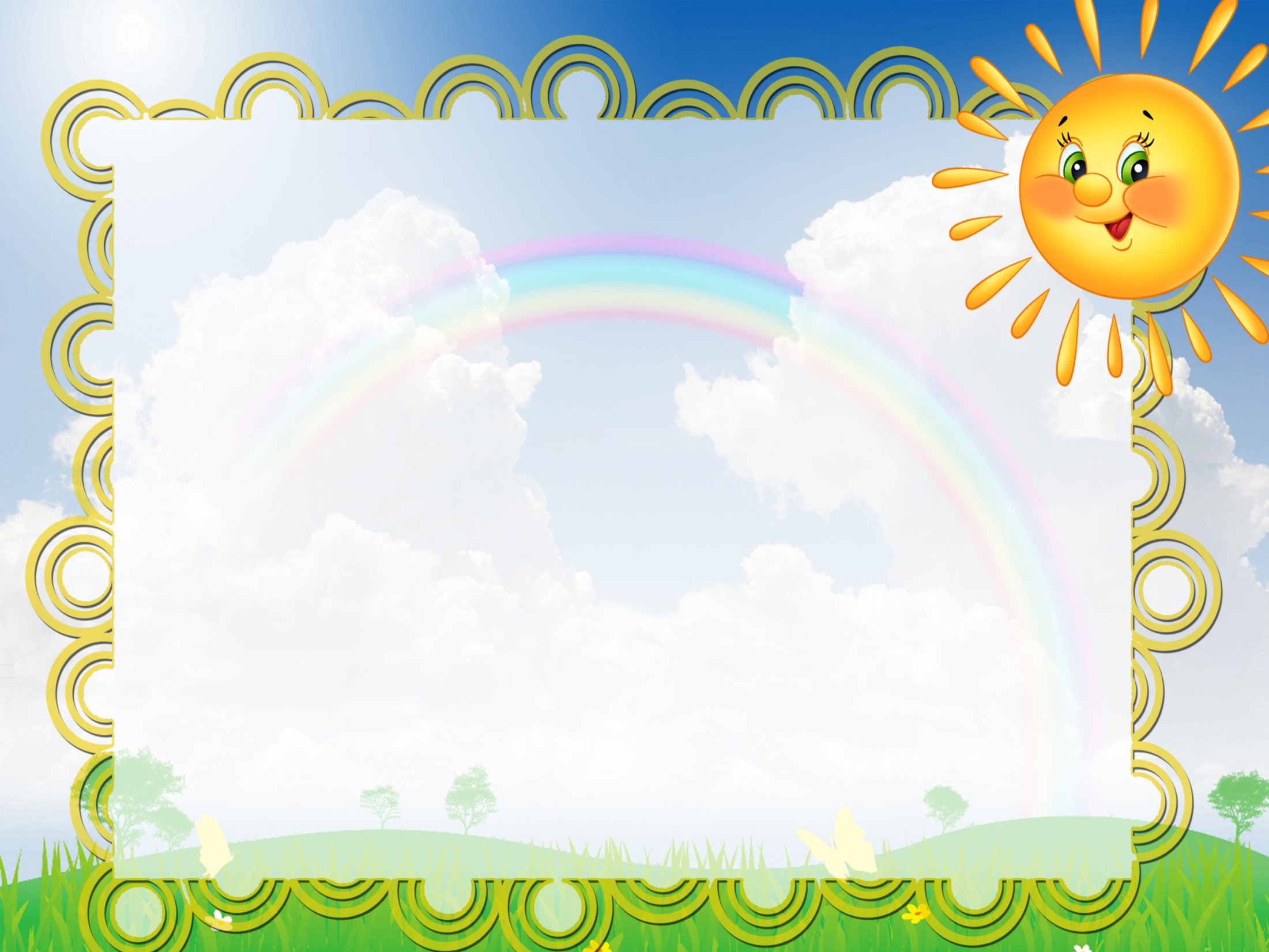 Назовите друга Чебурашки.
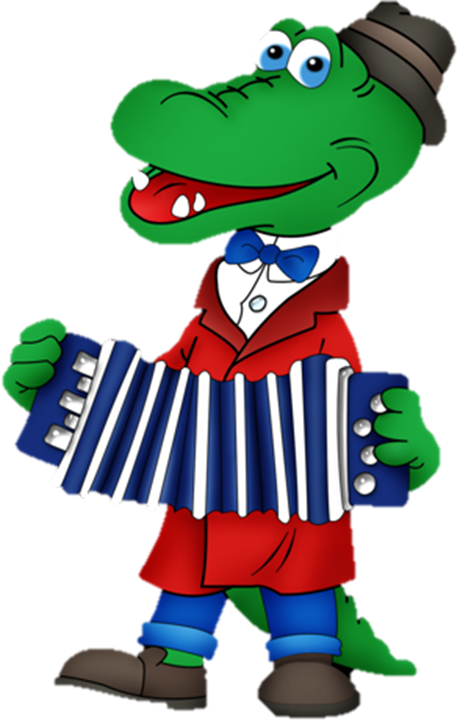 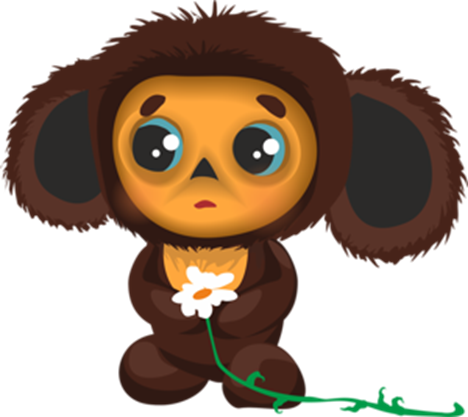 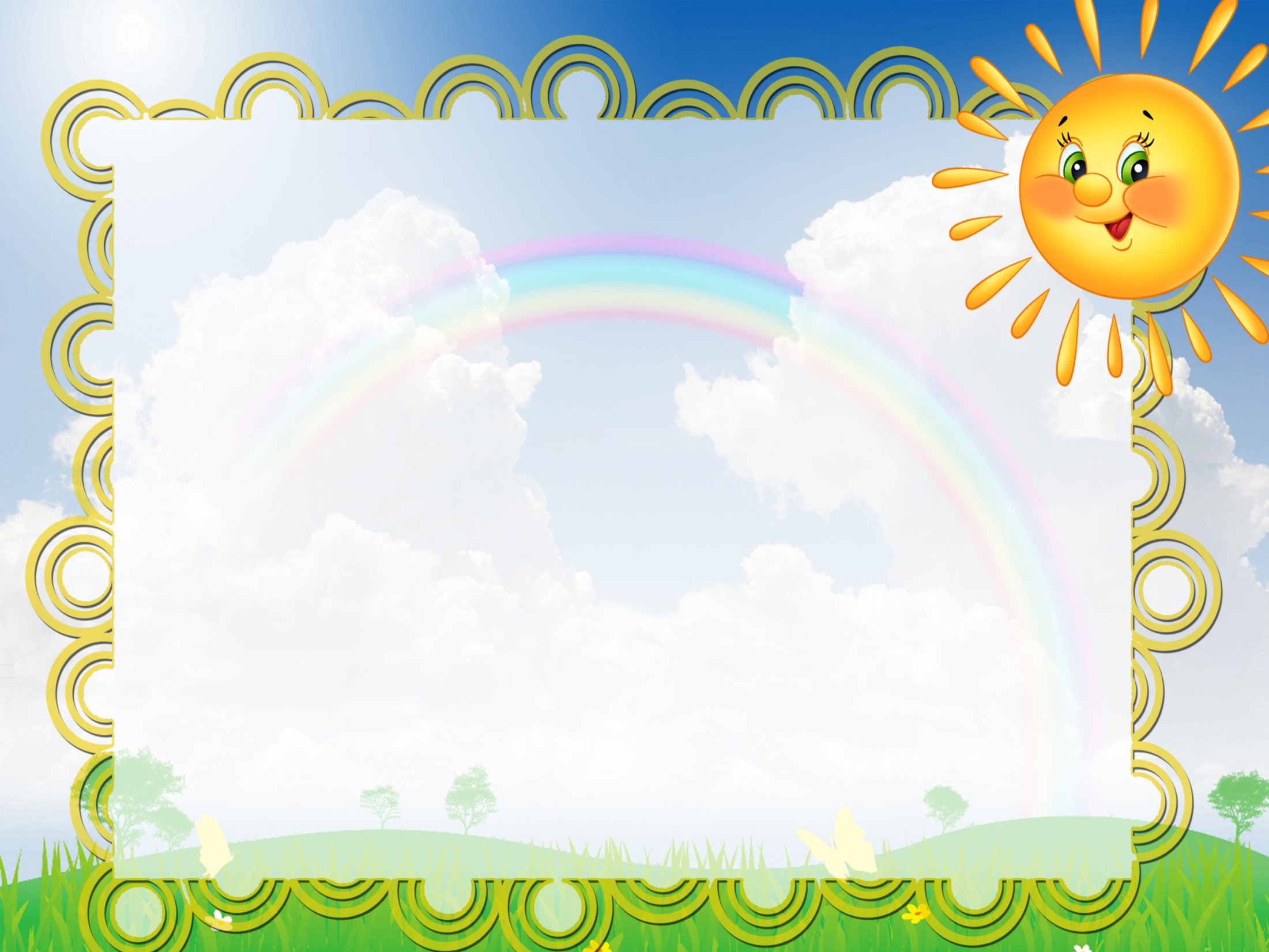 Как звали мальчика из Простоквашино?
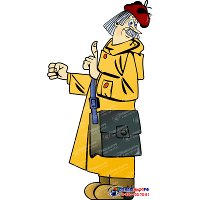 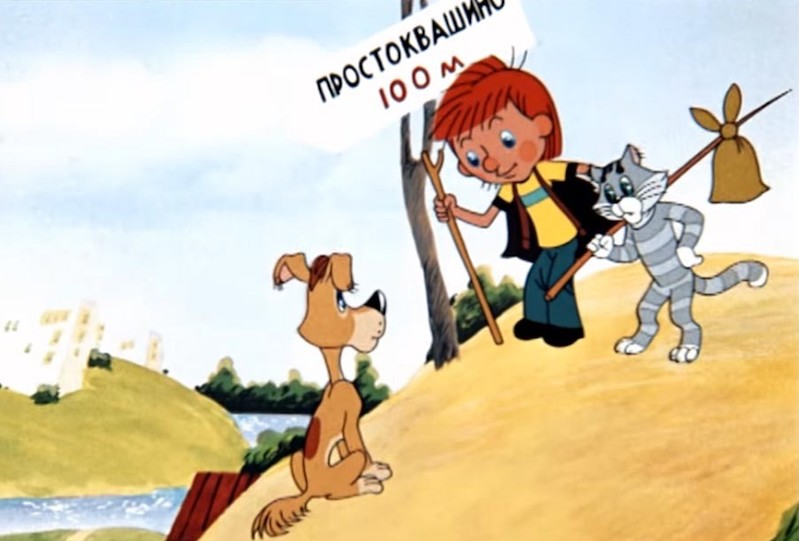 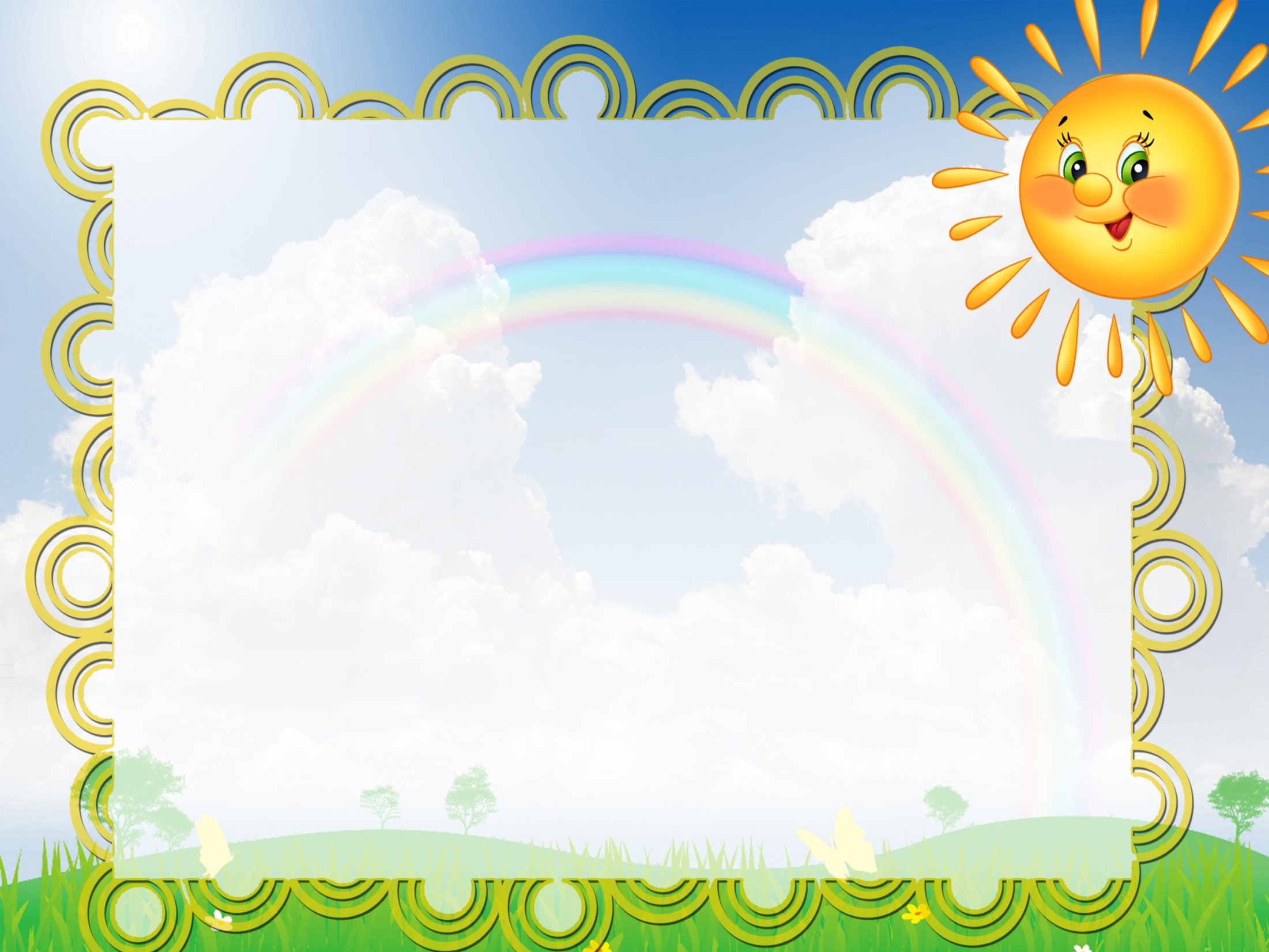 У кого в дверях застрял Винни-Пух?
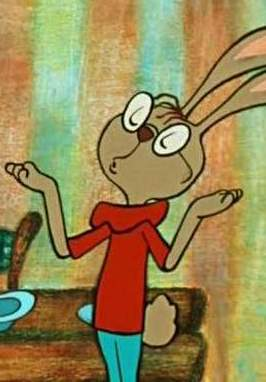 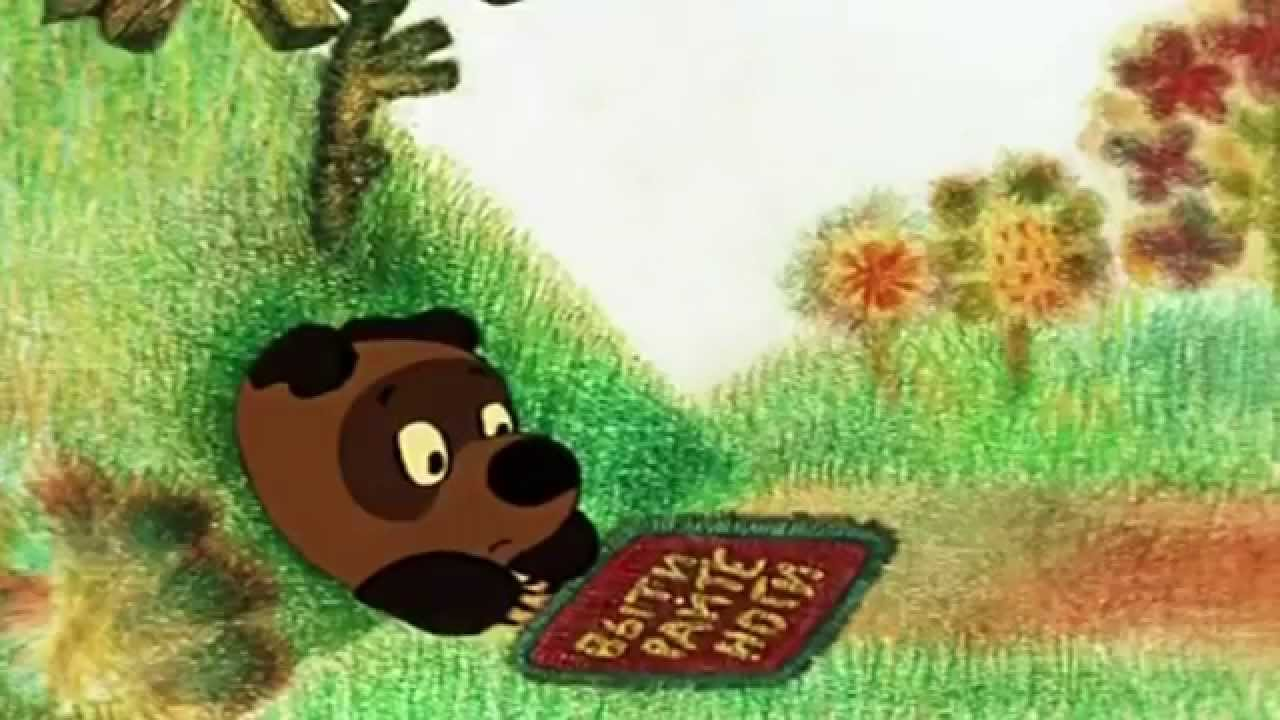 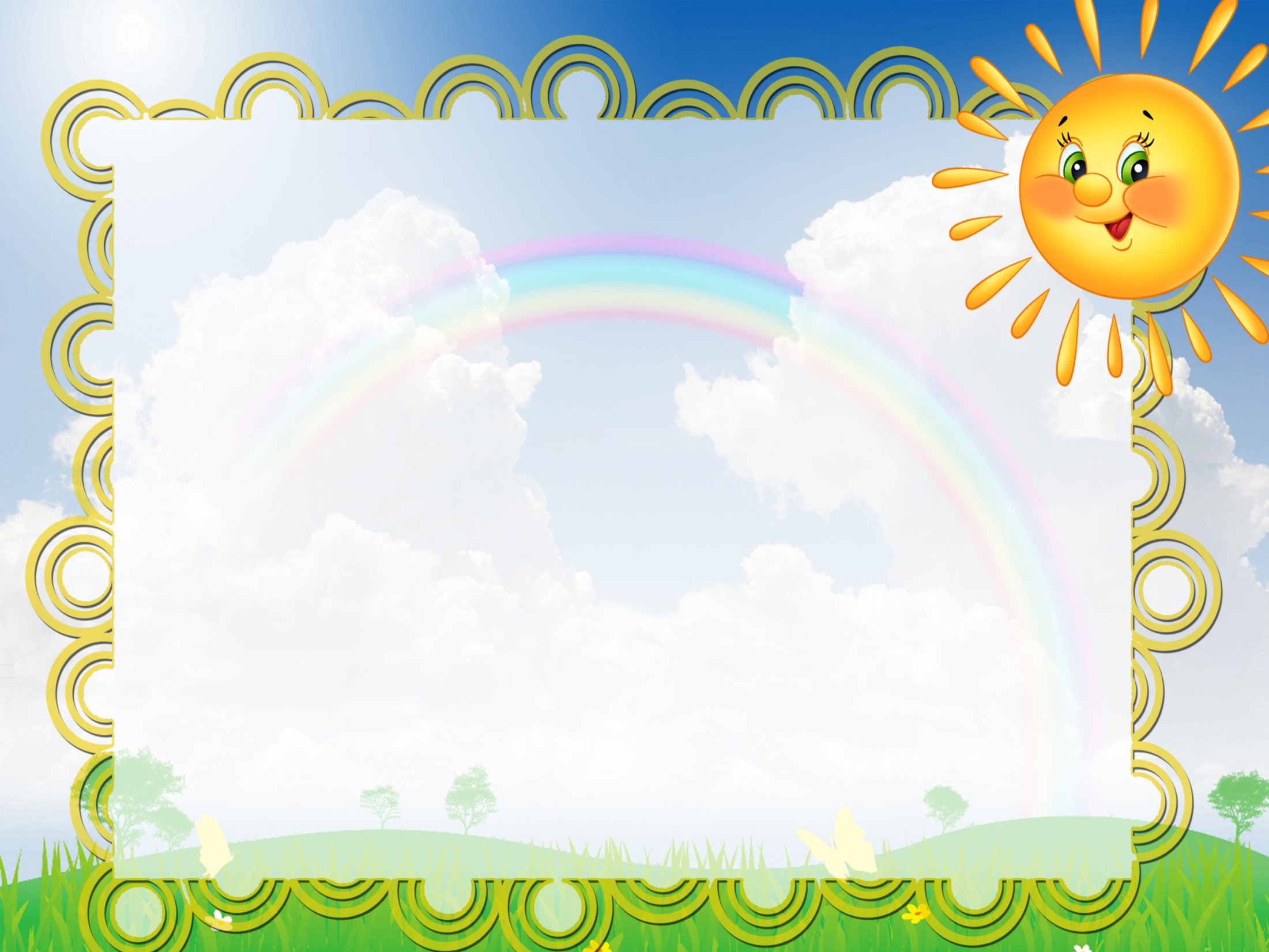 Как звали доброго кота, которого обижали двое мышат?
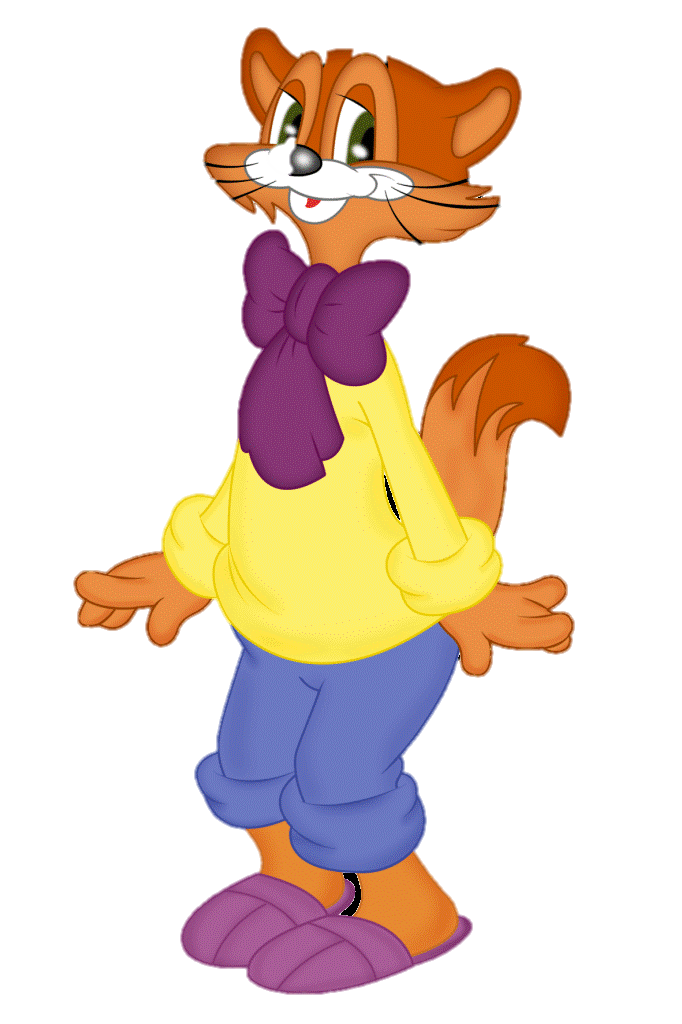 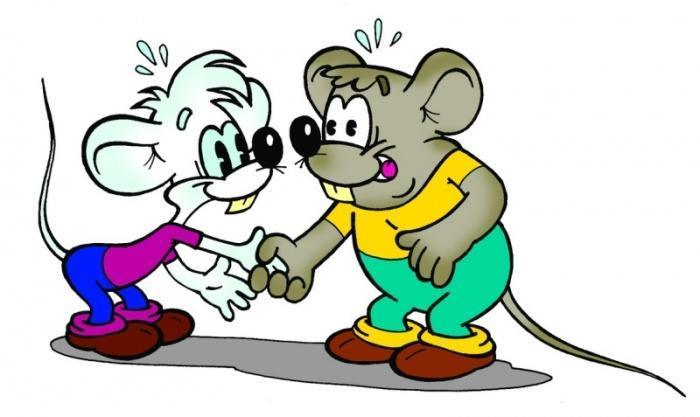 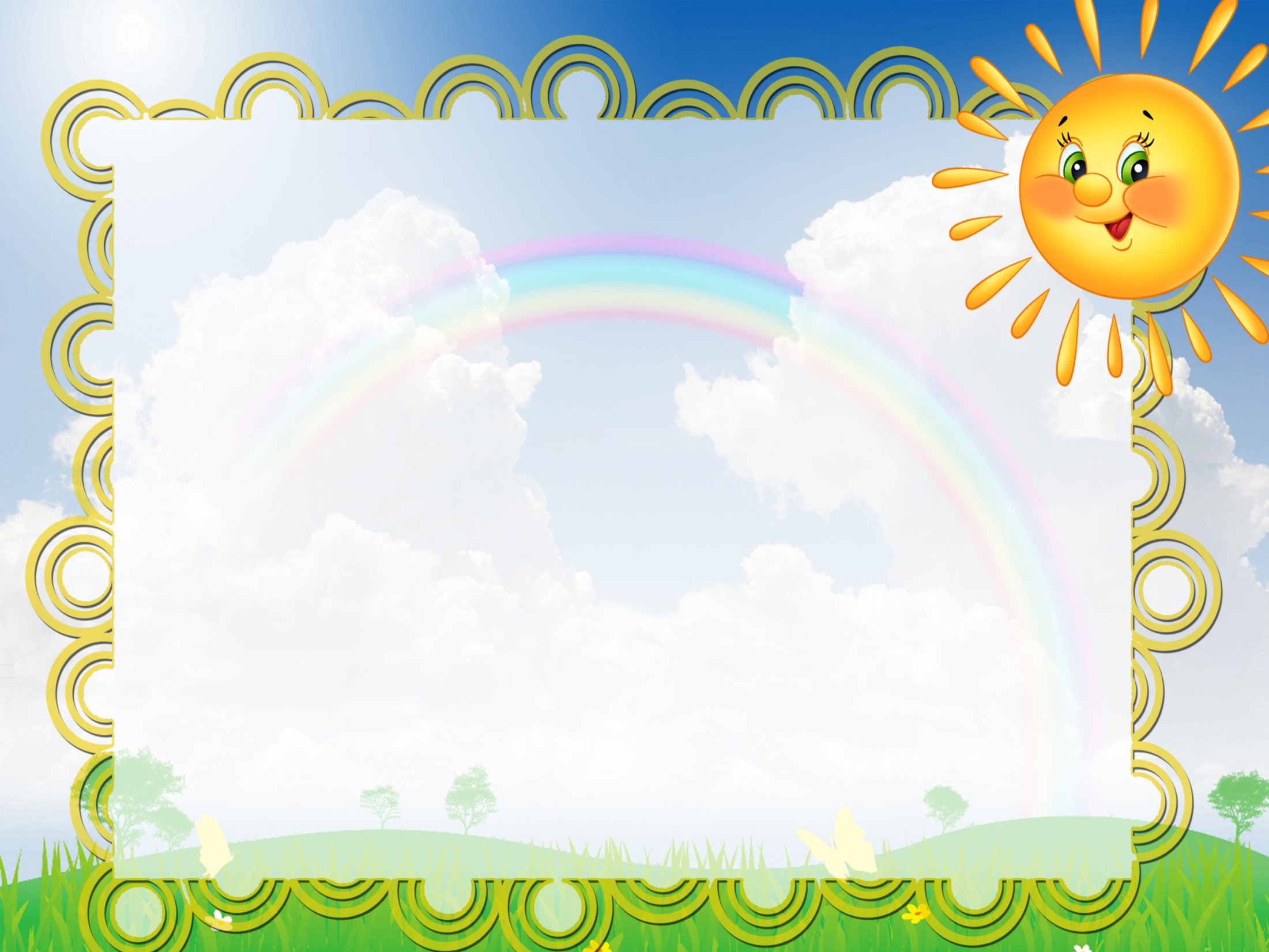 Кто из животных пересчитал до десяти всех животных?
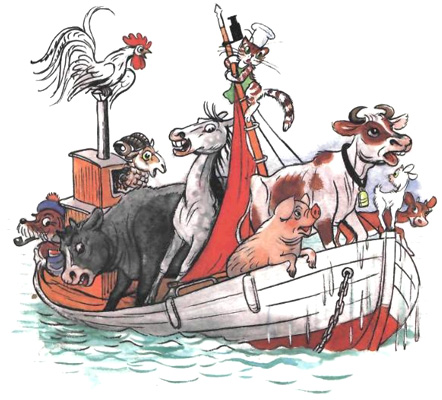 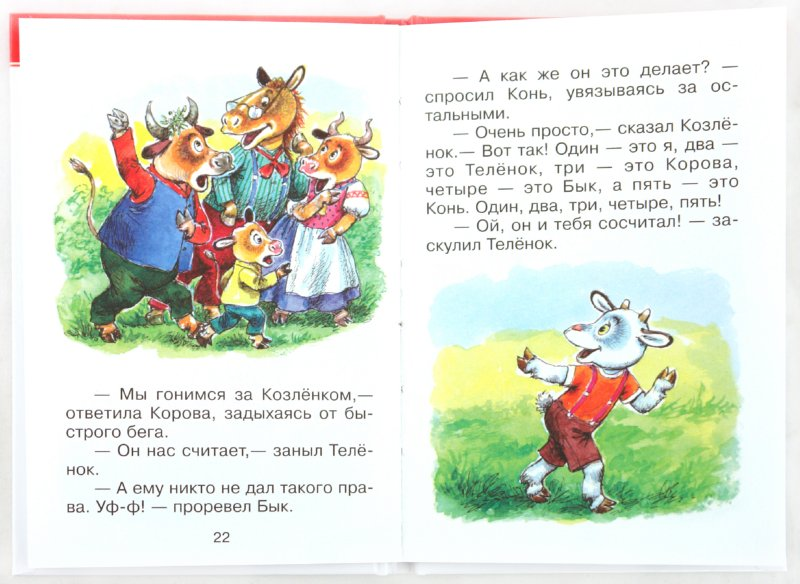 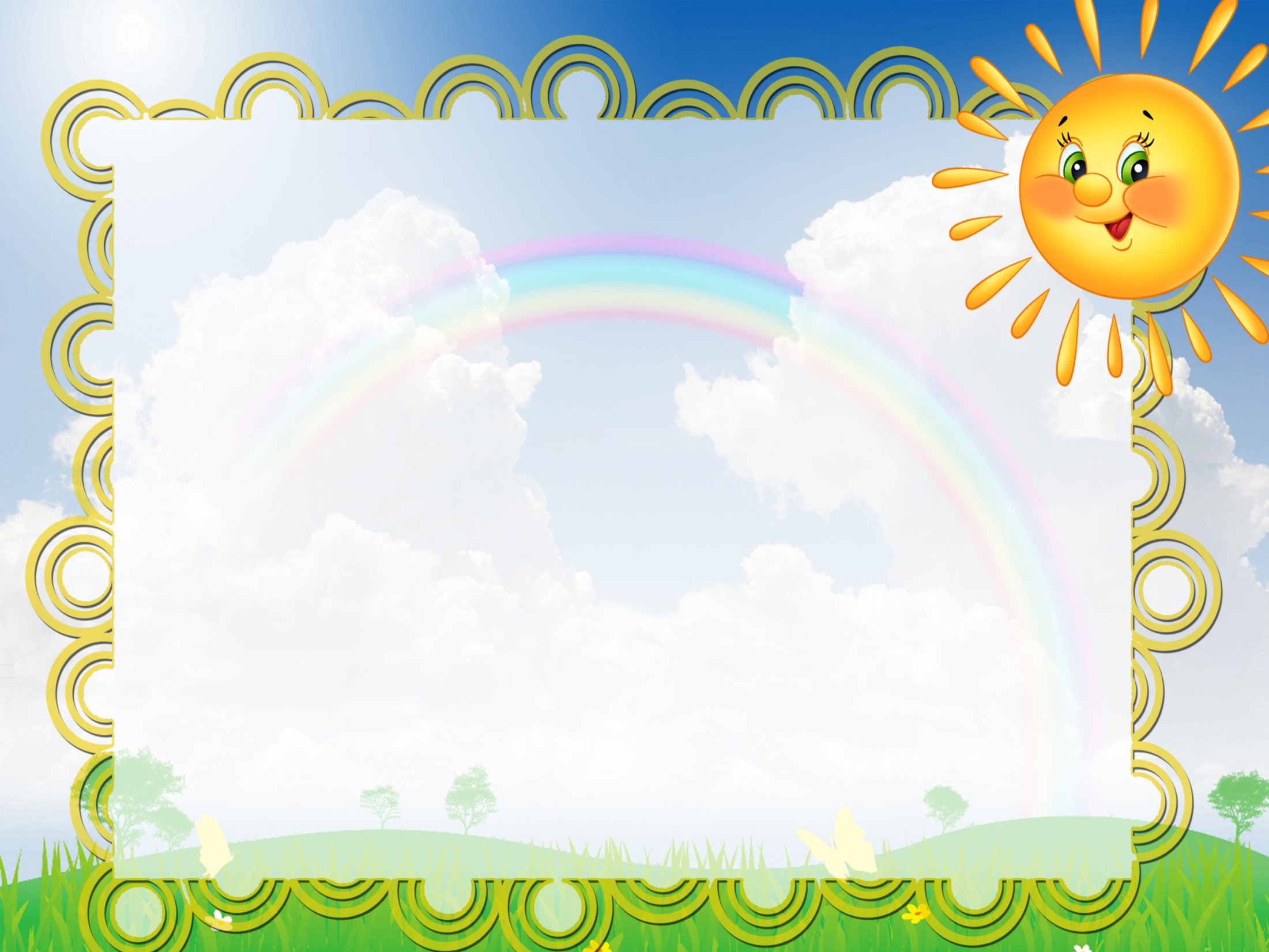 МОЛОДЦЫ!